Some Substitutions
If                          , we separate the variables.
If                                , we multiply by
If M(x,y)dx + N(x,y)dy = 0 and             , we find the potential function.
If  f (tx,ty) = t α f (x,y) for some α, we say that   
 f  is homogeneous of degree α.
Ex.  f (x,y) = x3 + x2y



M(x,y)dx + N(x,y)dy = 0 is homogeneous if       M and N are homogeneous of the same degree.
If we substitute y = ux or x = vy into a homogenous DE, we can reduce it to a separable equation.
Ex. (x2 + y2)dx + (x2 – xy)dy = 0
The DE                                      is called a Bernoulli equation.
 Substituting u = y1 – n will reduce the DE to a linear equation.
Ex.
For the equation                                   , the substitution u = Ax + By + C reduced the DE to separable.
Ex.
A Numerical Approach
What if we can’t solve a 1st order DE algebraically (i.e. none of our other methods work)?
The slope field gave us an idea of what the solution curve looked like.
Euler’s method will let us approximate values of the solution.
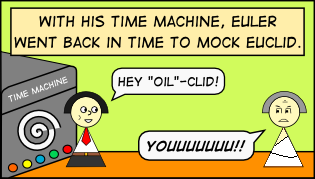 Euler’s Method
Starting at the initial value, find the equation of the tangent to the solution at that point.
Follow the tangent line from the initial point for a short interval (h). The point at which you end up is your new starting point, and you begin the process over.
Here’s a demonstration.
Ex. Consider the IVP                               .  Use Euler’s Method with two steps of equal size to approximate  f (1.4).
Ex. Redo the previous problem, using four steps of equal size.
from DE
y2 = y1 + yꞌ·Δx
ADD